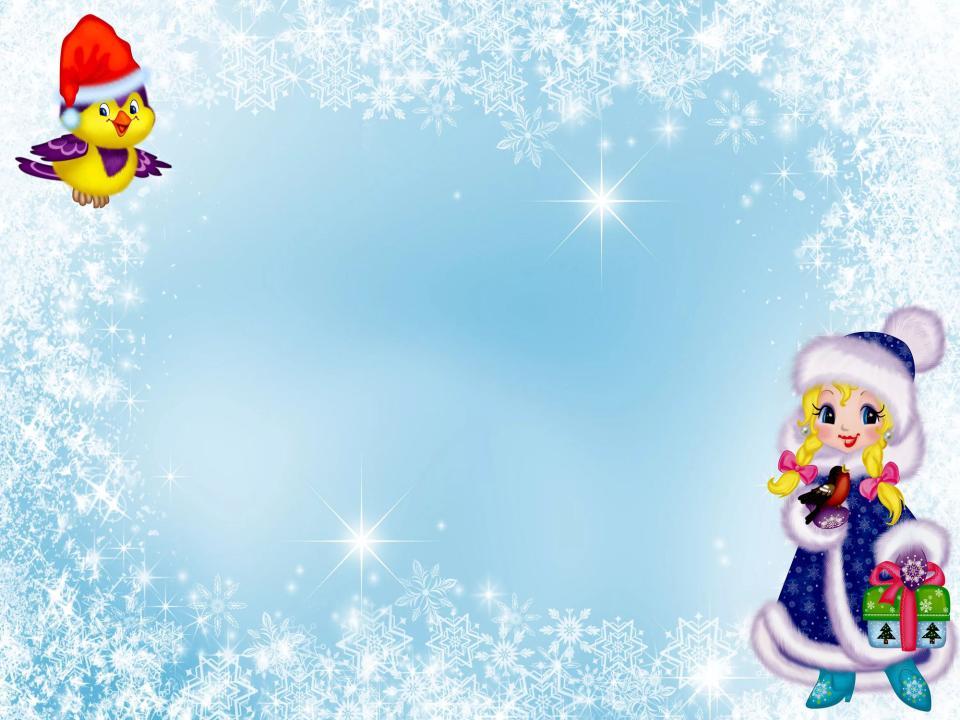 Муниципальное автономное дошкольное образовательное учреждение Абатского района детский сад «Сибирячок»
Как использовать мнемотехнику для развития речи детей?
мастер – класс для родителей 


материал подготовила учитель –логопед 
Марина Павловна Сайдуганова


декабрь 2019 год
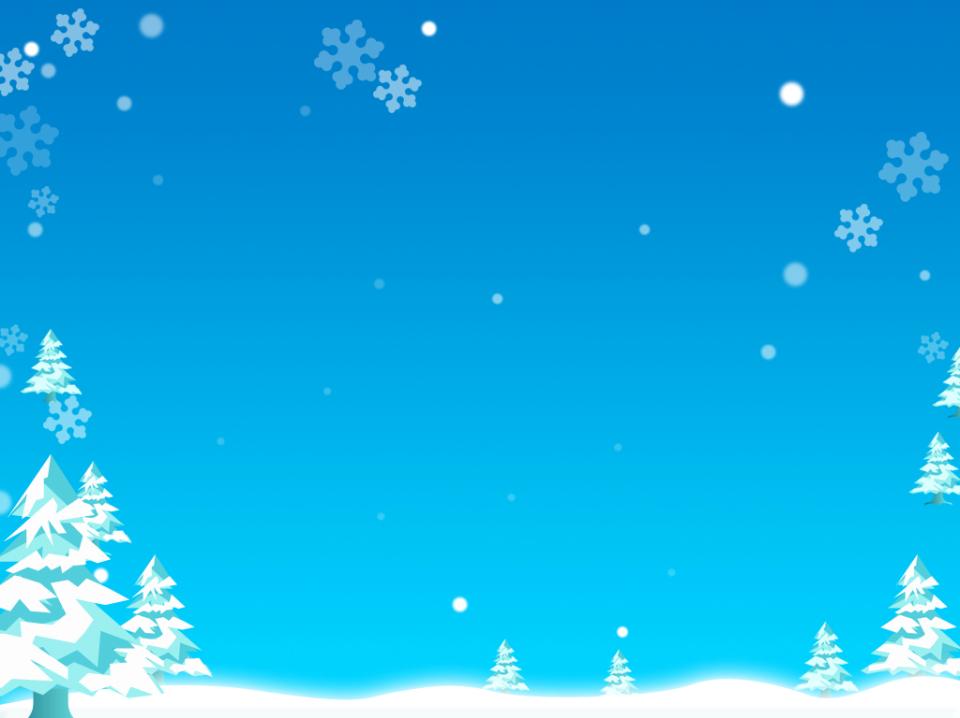 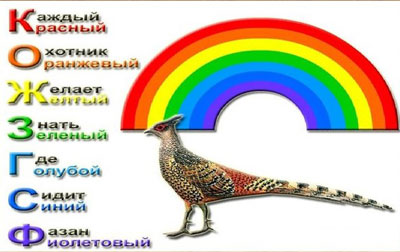 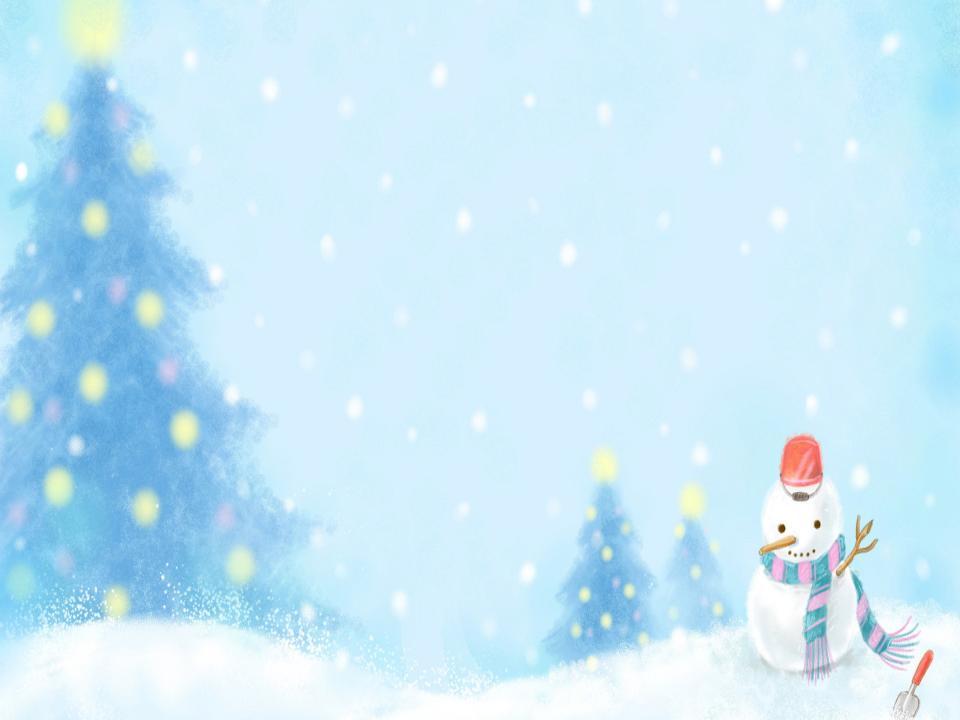 — Биссектриса — это крыса, которая бегает по углам и делит их пополам).
-Иван   Родил  Девчонку, 
Велел Тащить  Пелёнку» —(именительный, родительный, дательный, винительный, творительный, предложный).
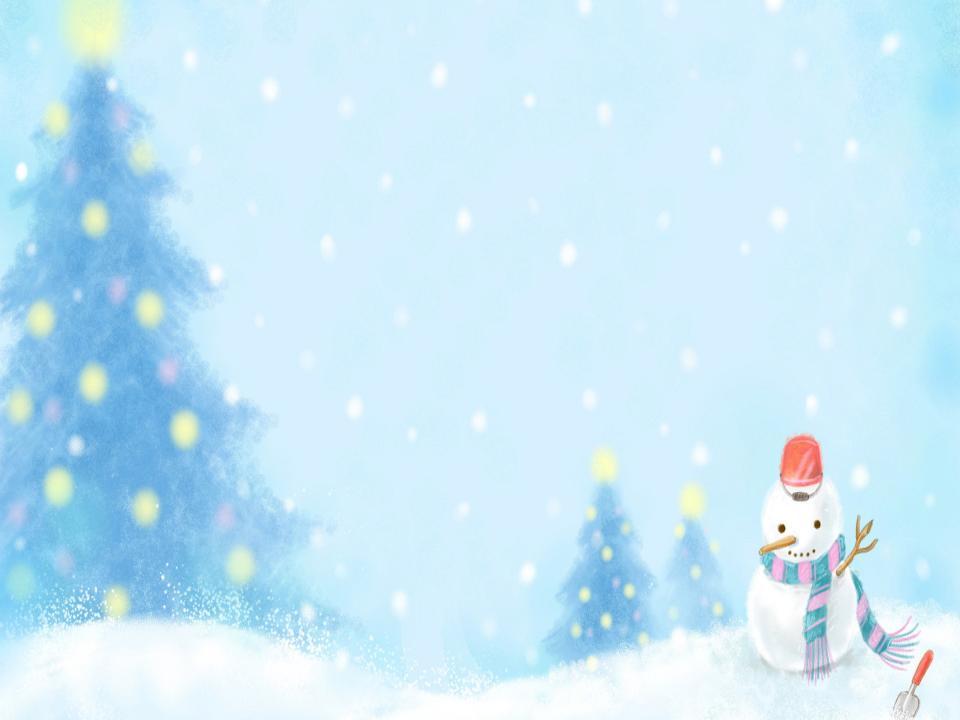 «Учите ребёнка каким-нибудь неизвестным ему пяти словам - он будет долго и напрасно мучиться, но свяжите двадцать таких слов с картинками, и он усвоит их на лету» К. Д. Ушинский
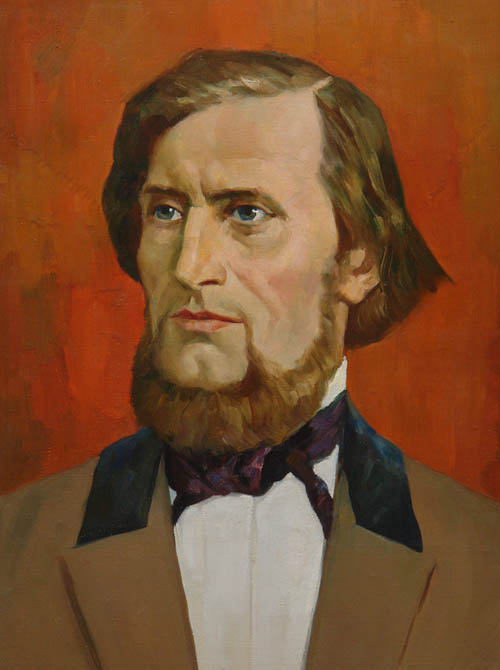 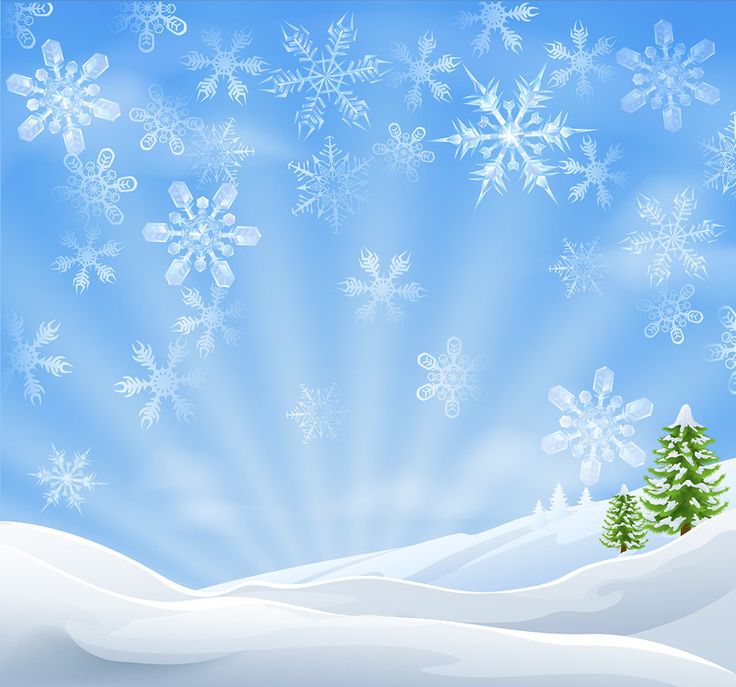 Мнемодорожка
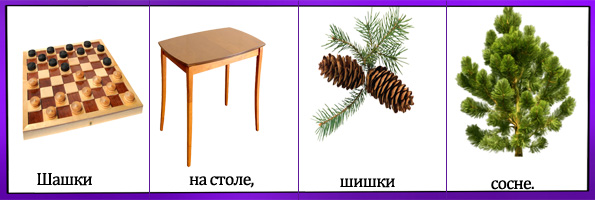 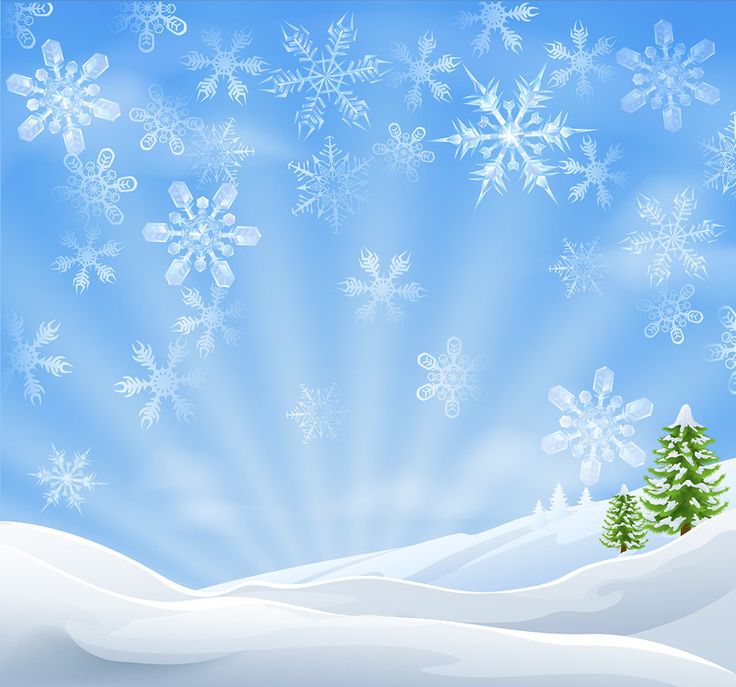 СКАЗКА
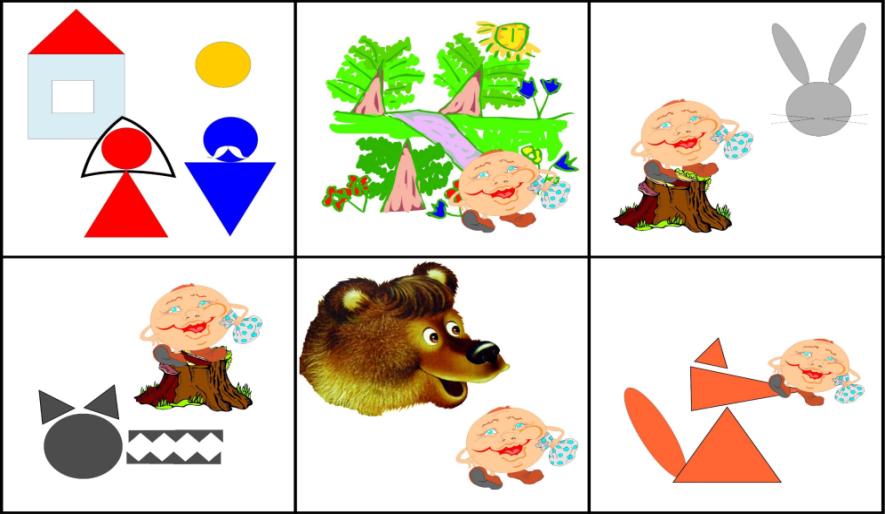 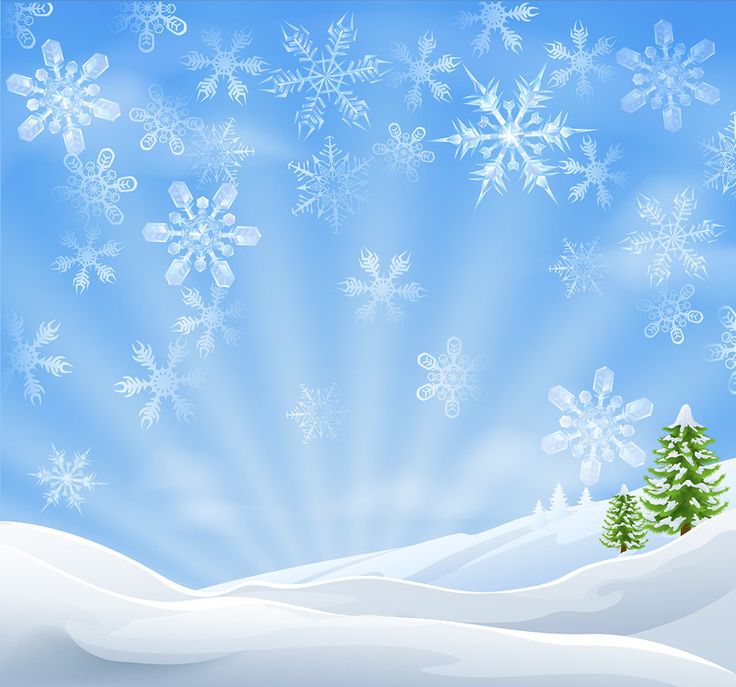 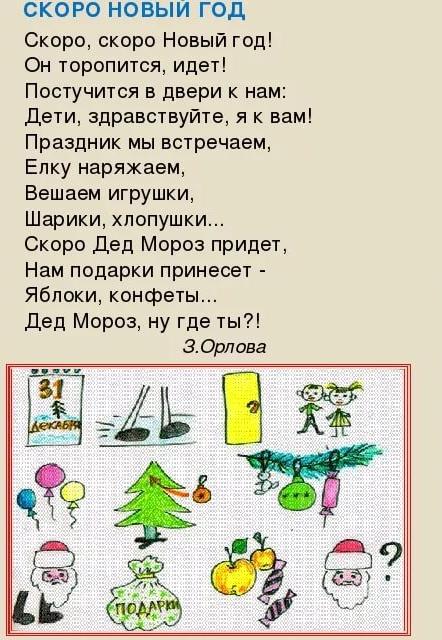 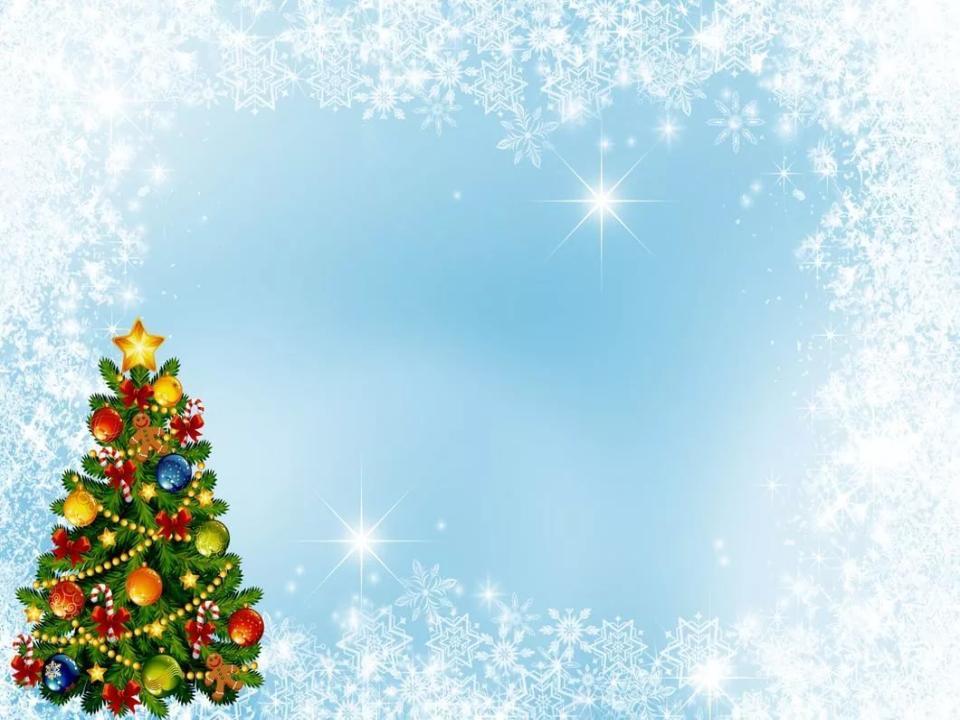 «ЁЛОЧКА»
Перед нами ёлочка:Шишечки, иголочки.Шарики, фонарики,Зайчики и свечки,Звёзды, человечки.
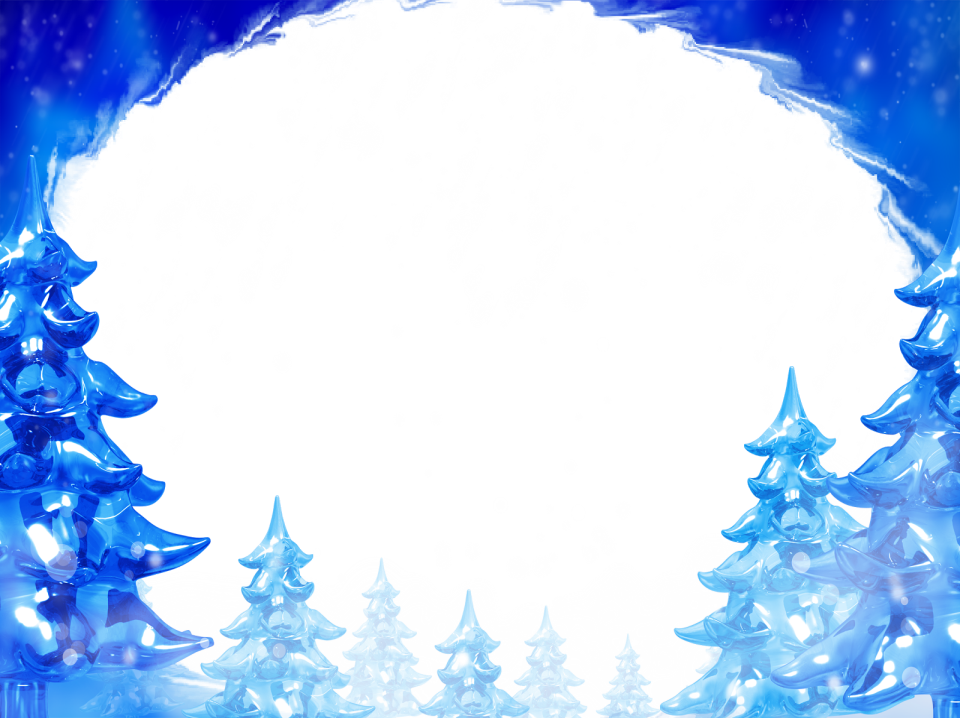 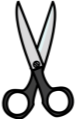 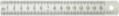 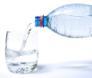 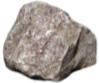 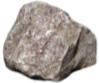 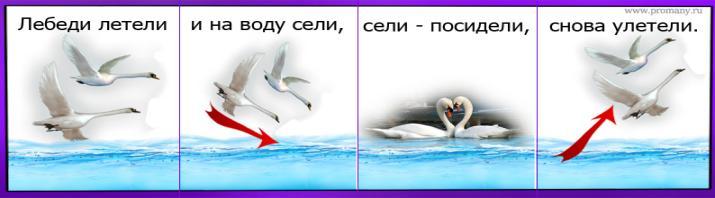 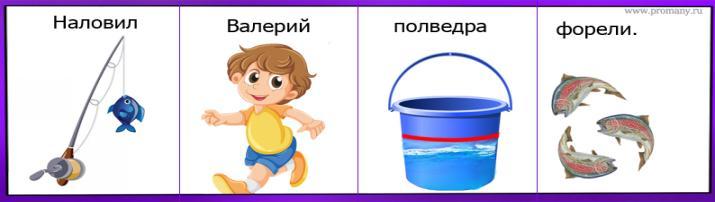 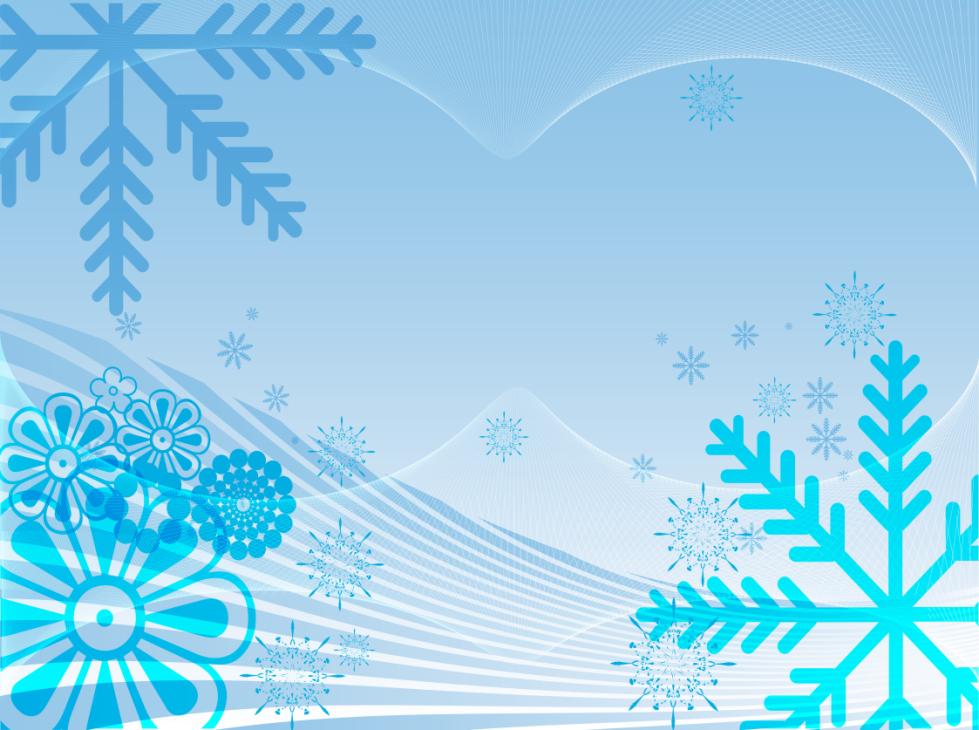 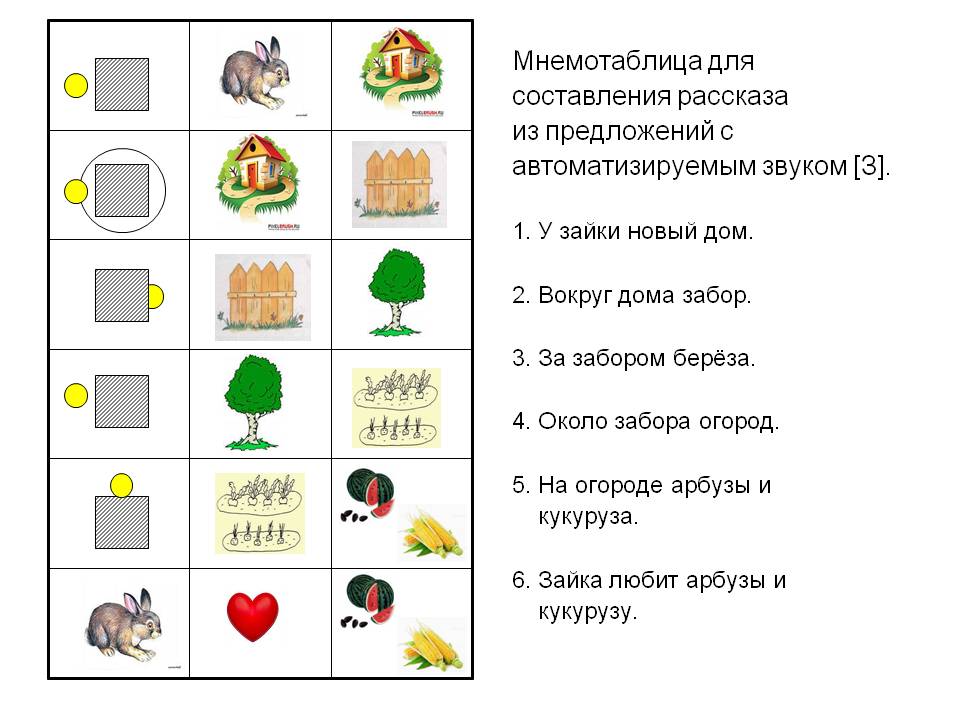 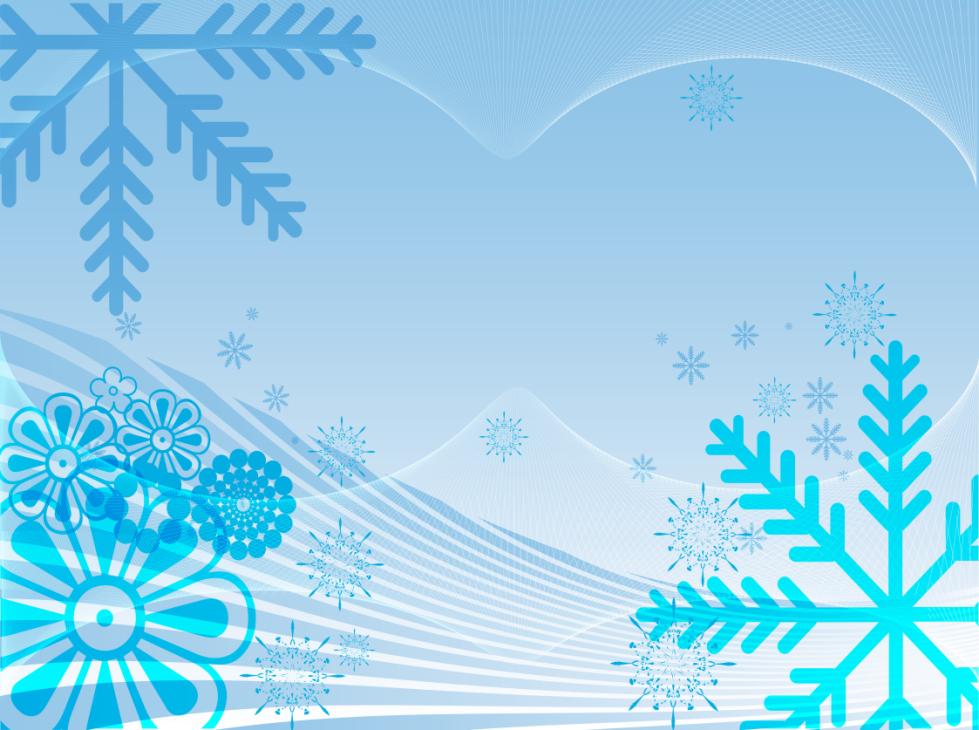 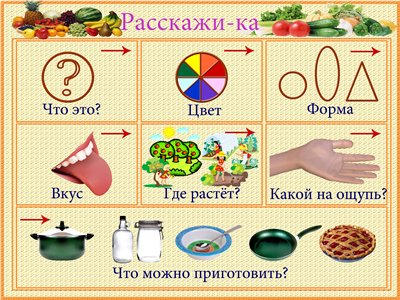 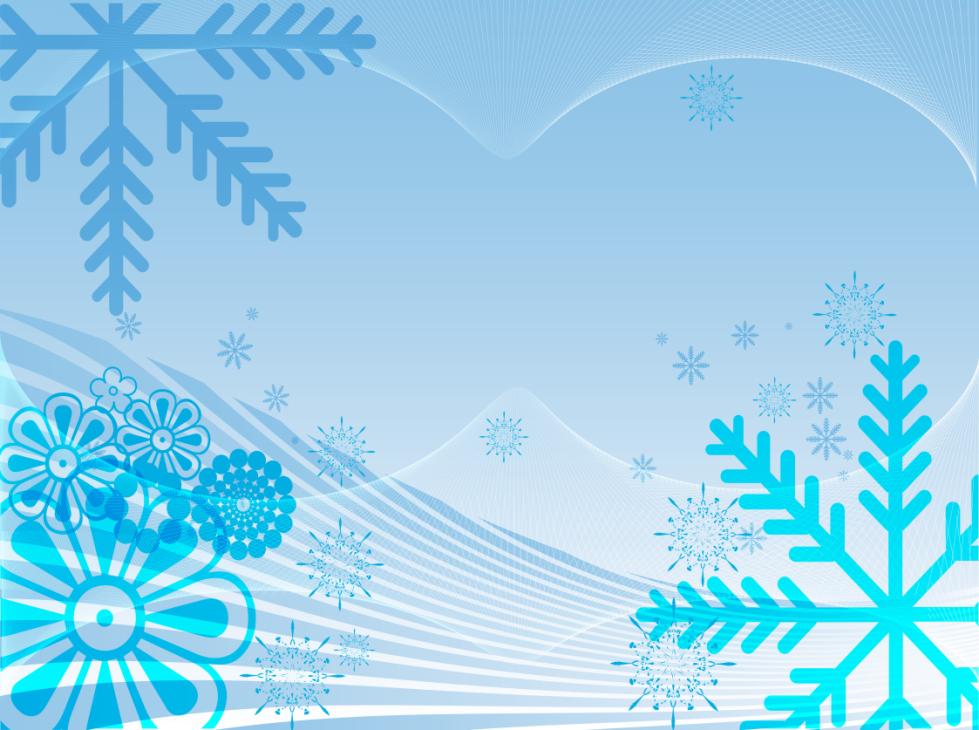 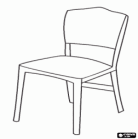 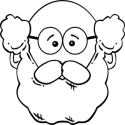 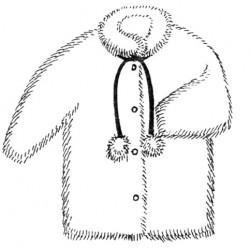 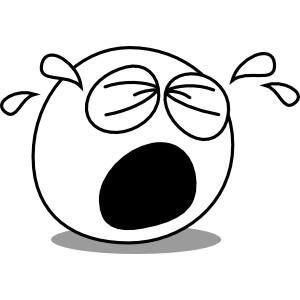 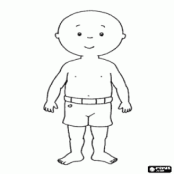 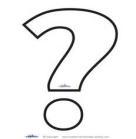 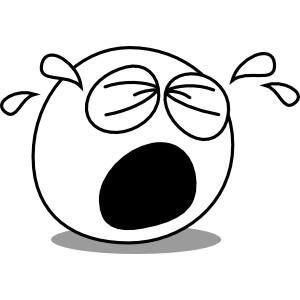